Intravenous iron dosing and infection risk in hemodialysis patients: a pre-specified secondary analysis of the PIVOTAL trial
METHODS
RESULTS
Median follow-up 2.1 years
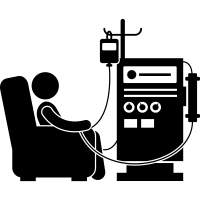 Proactive high-dose
Reactivelow-dose
Incident HDFerritin <400 µg/LTSAT <30%
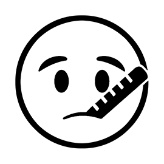 HR: 0.98p=0.80
Any infection(first event)
46.5%
45.5%
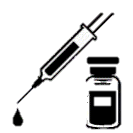 N=2141
Hospitalization for infection(first event)
HR: 0.99p=0.92
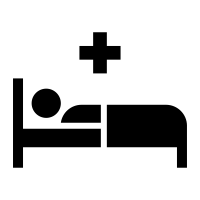 29.6%
29.3%
IV iron sucrose
Only administered (≤400 mg/mo) if: ferritin <200 μg/L or TSAT <20%

Median: 145 mg/mo
400 mg/mo
Unless ferritin: >700 µg/L or TSAT ≥40%

Median: 264 mg/mo
Death from infection(first event)
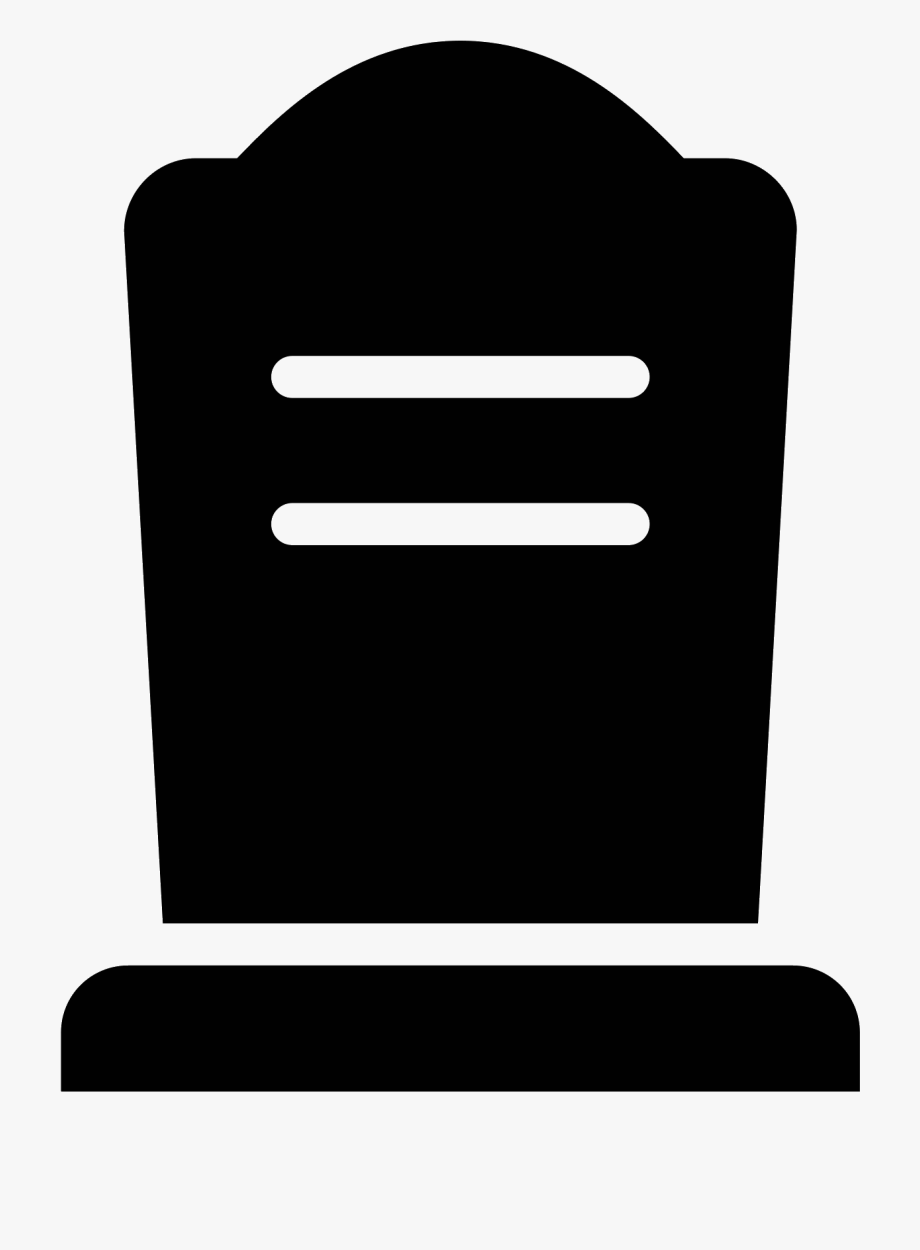 HR: 1.04p=0.84
4.21%
3.91%
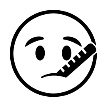 Risk of a first cardiovascular event was strongly associated with an infection-related event in the prior 30 days
HR: 2.83; p<0.0001
HR: 2.74; p=0.0006
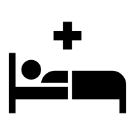 CONCLUSION A proactive, higher dosing IV iron protocol did not impact infection incidence in a large HD population.
During infection (investigator judgment)
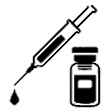 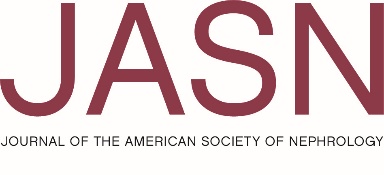 doi: 10.1681/ASN.